City of Satellite Beach
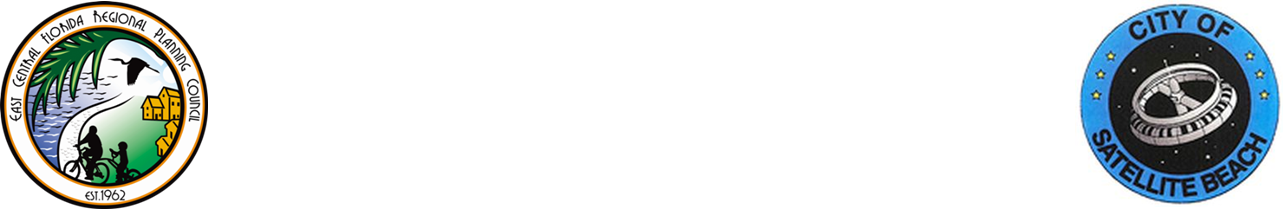 Satellite Beach
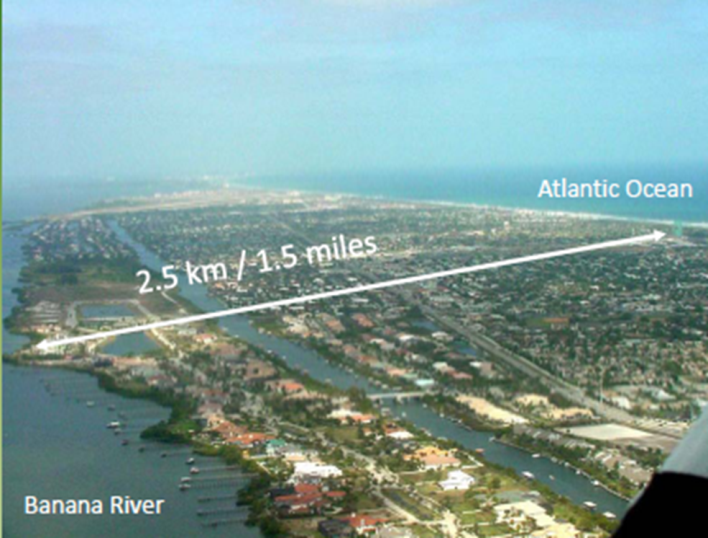 Total area of 4.3 square miles
Just over 10,000 residents
98% built out
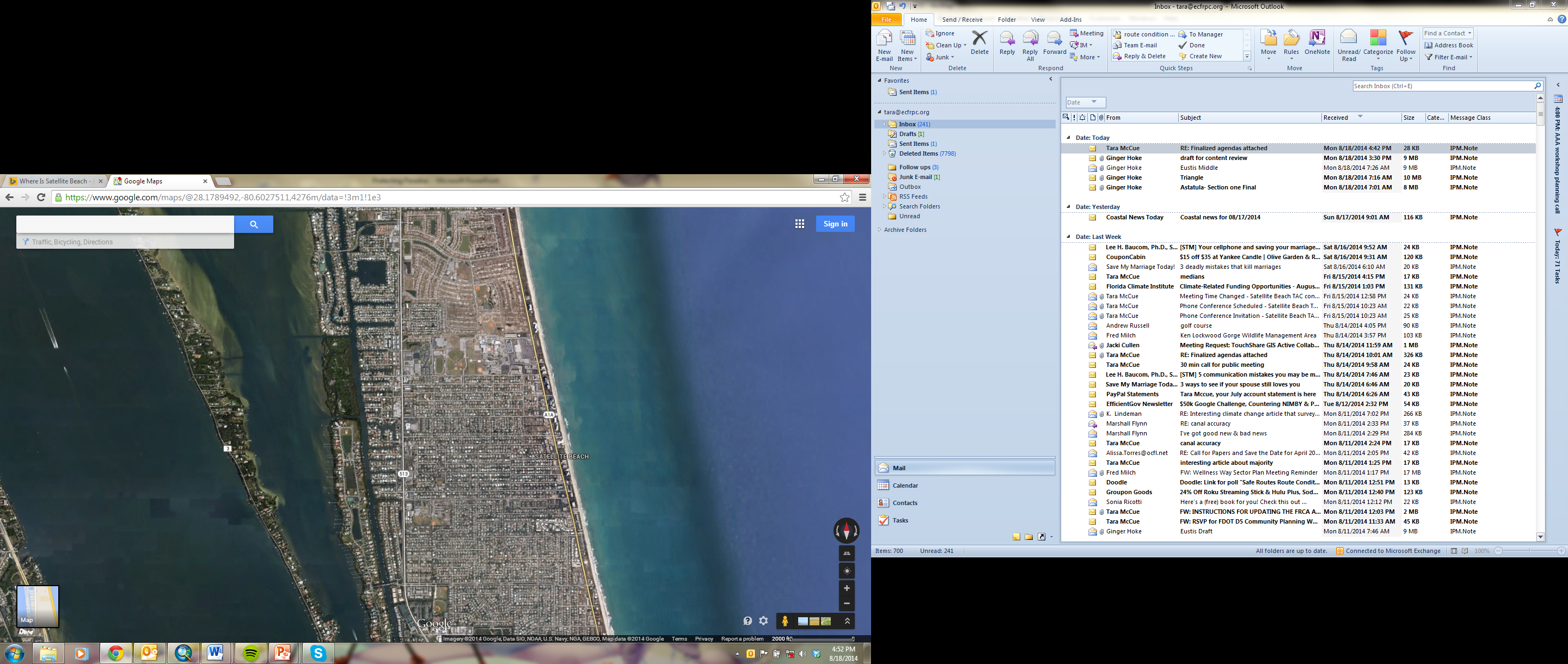 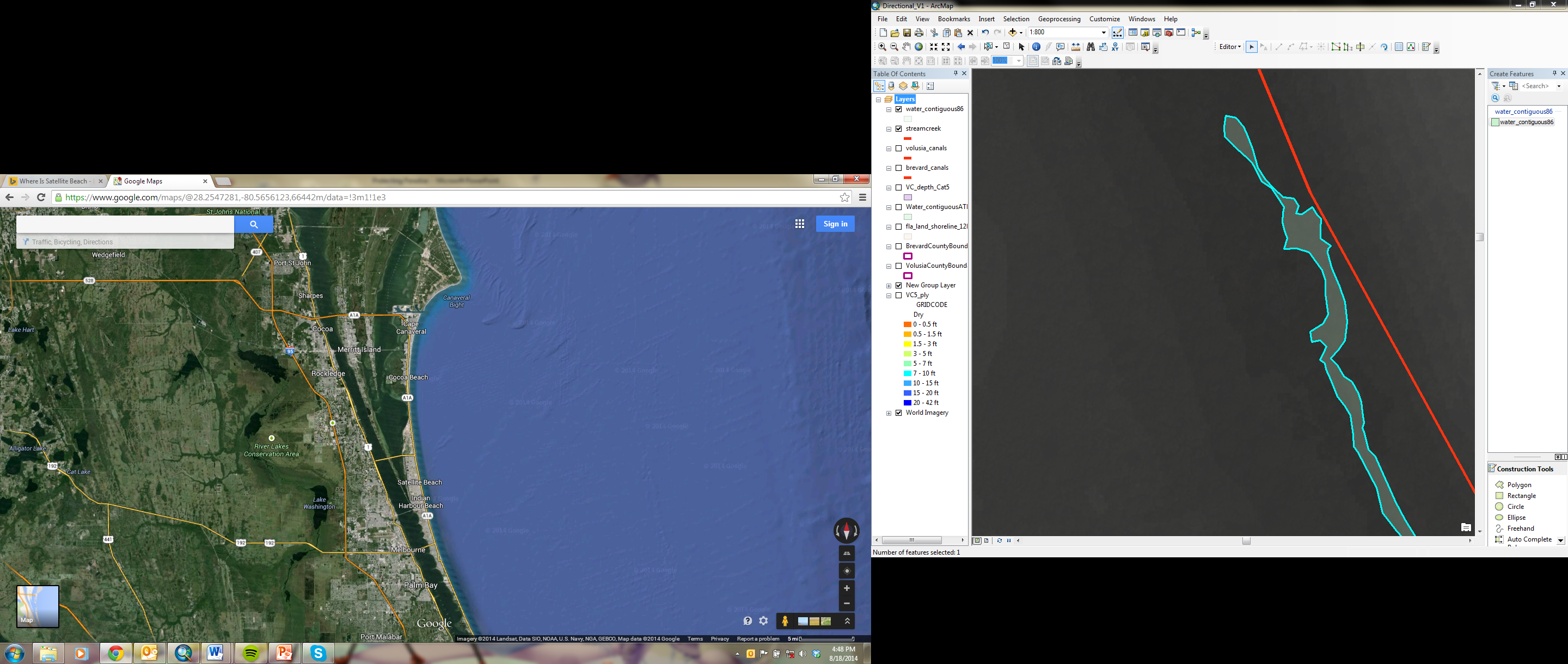 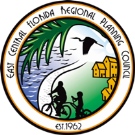 More than half of the City is less than six feet above mean sea level, and a quarter is less than four feet above mean sea level. 
Total water frontage of approximately 11.8 miles
Much of the Atlantic Shoreline is “Critically Eroded”
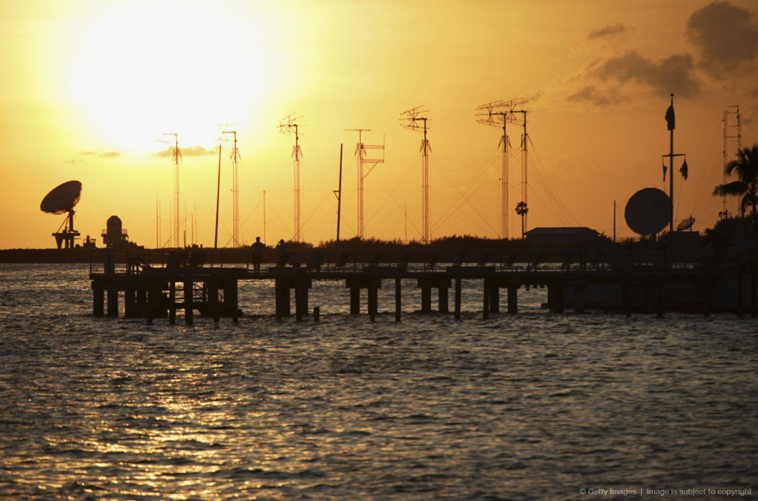 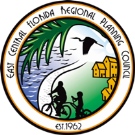 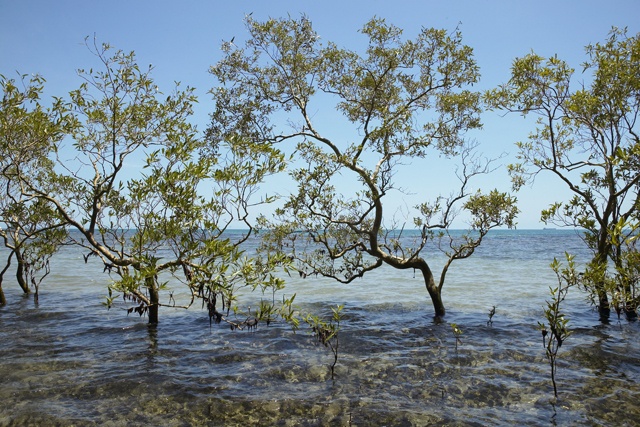 Satellite Beach Climate Ready Estuaries Pilot Project
2009 – 2010

Grant by U.S. Environmental Protection Agency 2009 Climate Ready Estuaries Program

Investigate and assess the potential effects of sea level rise on the City’s infrastructure and resources

Education and Outreach
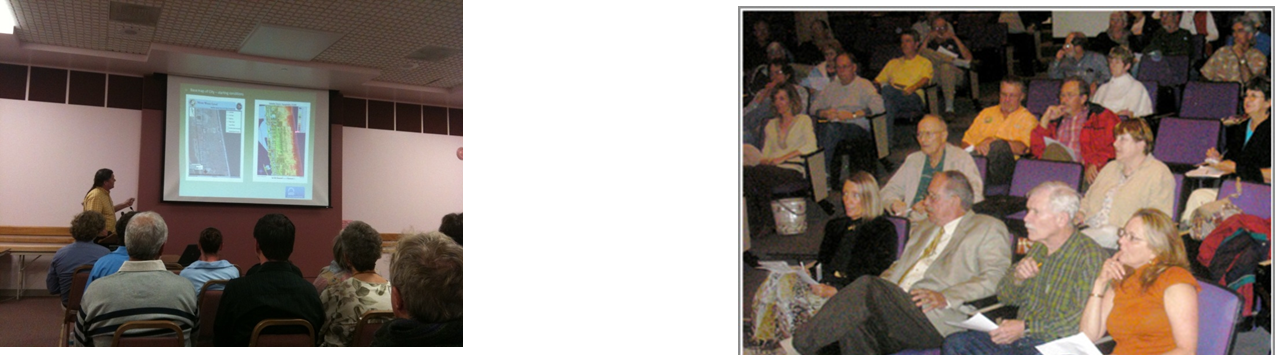 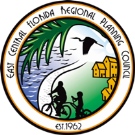 LiDAR 

Vertical datum NAVD88

Local adjustment based on Banana River data and SLR
Final Adjusted MWL(2010) 			 -0.189m
2013 Adaptation Action Area Policy
Objective 1.12A - Development and redevelopment within the City shall be permitted only when consistent with sound planning practices that shall protect life and property from the effects of coastal erosion, flooding, sea level rise, or damage to environmental systems.


Policy 1.12A.2 – The City of Satellite Beach designates the Adaptation Action Area (AAA) as that area which includes the CHHA and other areas of the City as may be identified by the City Council in the future as being subject to coastal erosion, flooding, sea level rise, or damage to environmental systems.
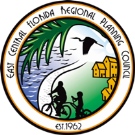 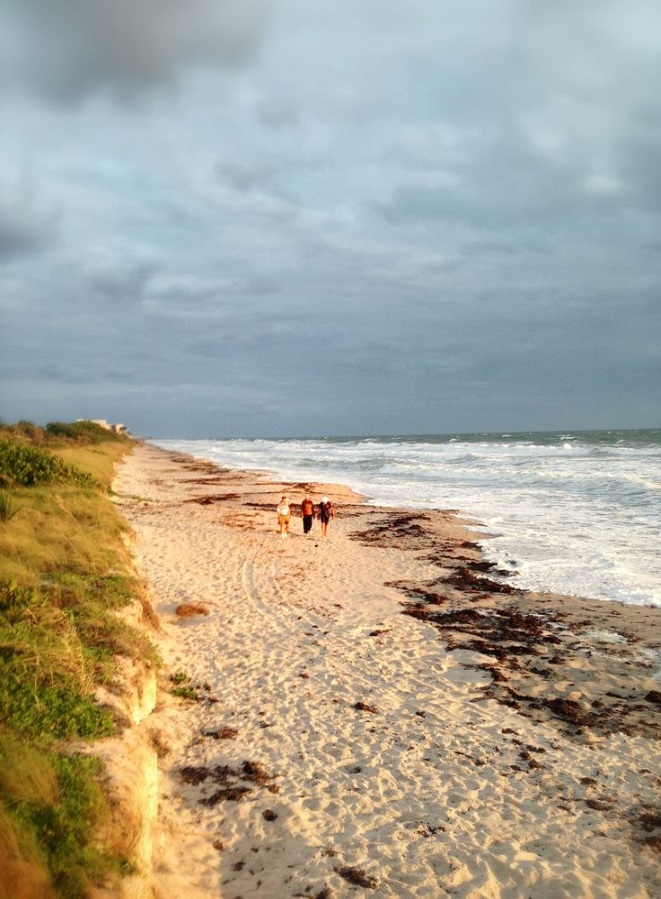 Protecting Paradise
The City of Satellite Beach Community Resiliency Project
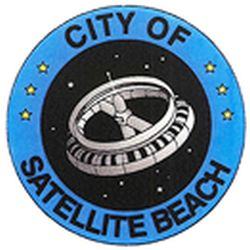 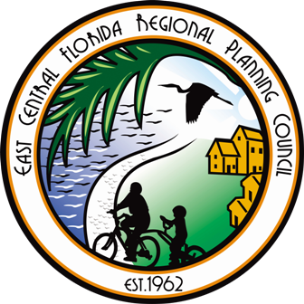 Protecting Paradise Overview
Florida Department of Protection Grant Program – Coastal Partnership Initiative

Development and implementation of AAA criteria and resiliency strategies for Satellite Beach
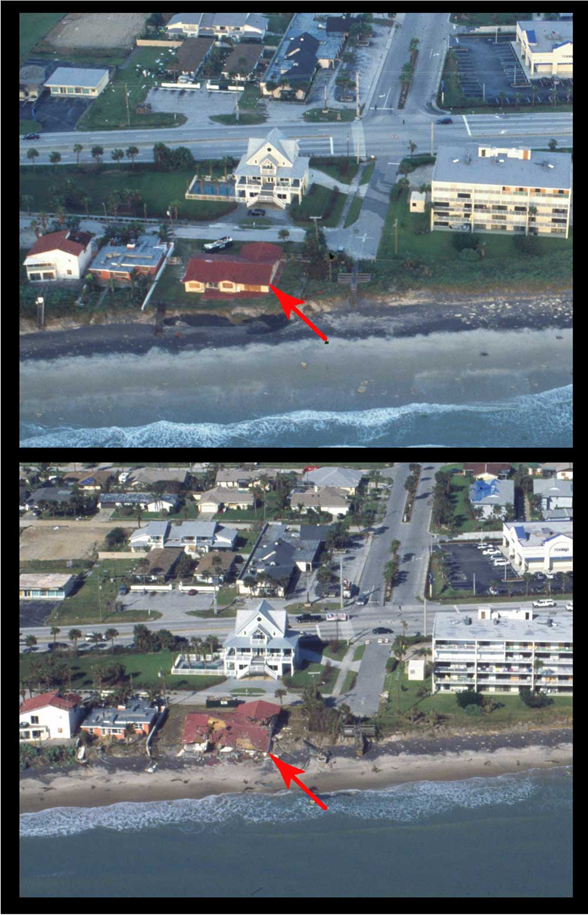 Technical Advisory Team
Project Team
City of Satellite Beach
East Central Florida Regional Planning Council
Brevard County 
Volusia County
Florida Institute of Technology
Florida Department of Economic Opportunity
U.S Army Corps of Engineers – Planning and Policy Division
UF – Florida Sea Grant 
UF - GeoPlan
Space Coast TPO 
River to Sea TPO
FDOT
NOAA – Melbourne Office
Environmental Remediation
City of Satellite Beach
East Central Florida Regional Planning Council
Brevard County 
Florida Institute of Technology
Florida Department of Economic Opportunity
UF – Florida Sea Grant
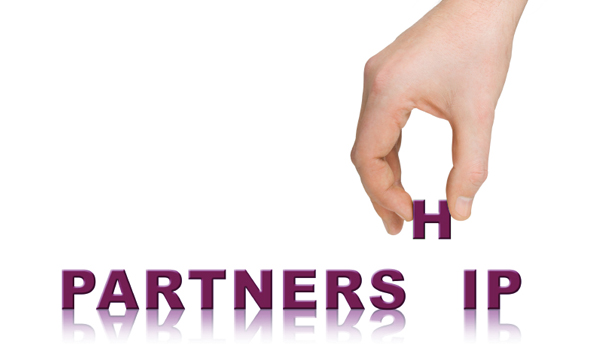 Protecting Paradise
Conducting Vulnerability and Risk Assessments

Flood
Storm Surge
Erosion
Sea Level Rise
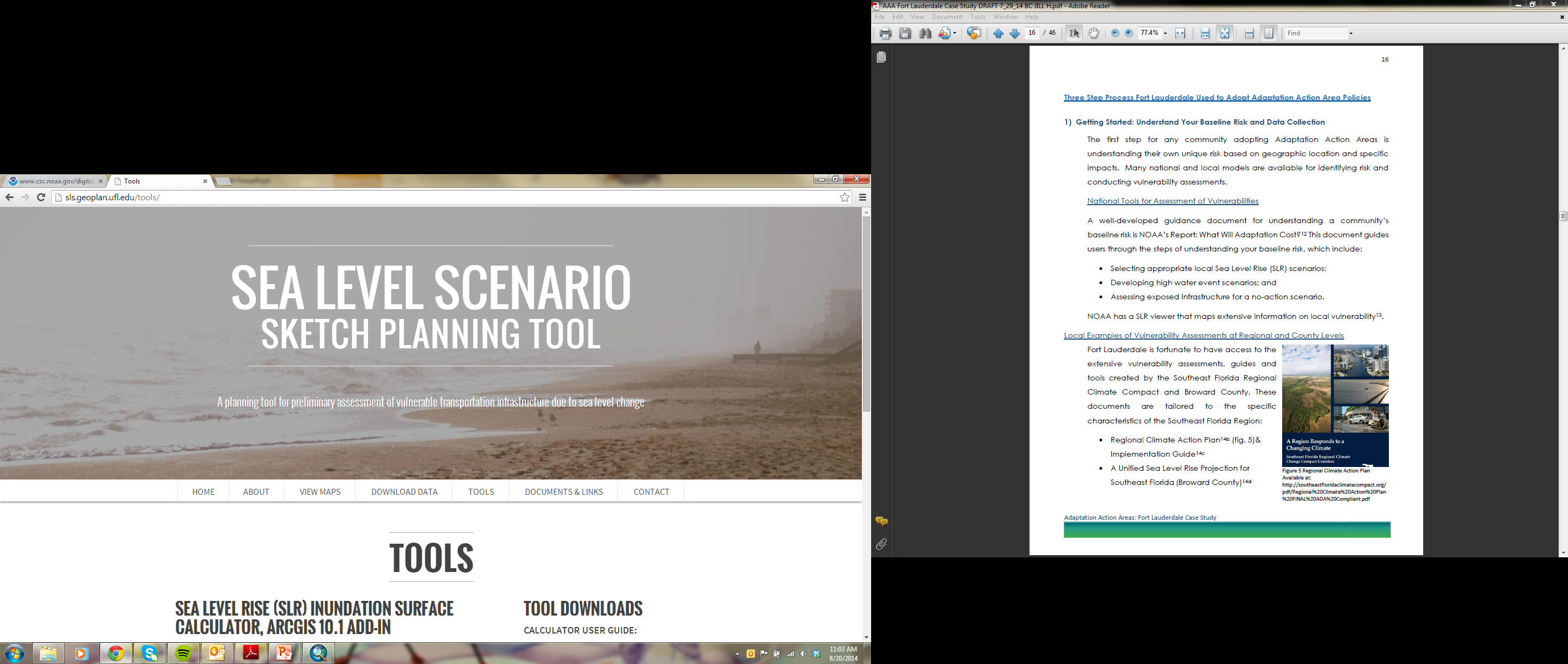 Atlantic Coast
	Mean High High Water (NAVD88)
	USACE Low, Medium and High Projection Curves
	Planning Horizon: 2040, 2070, 2100
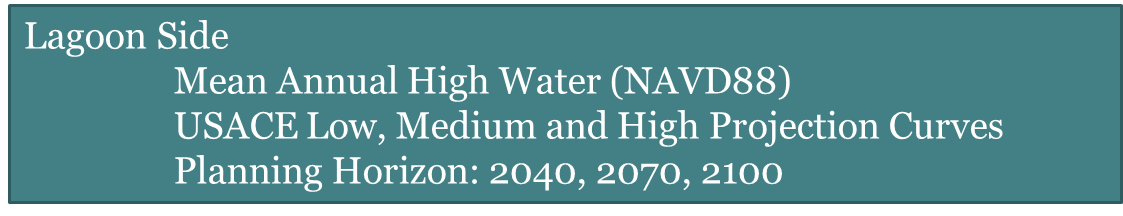 Public Kick-Off Meeting
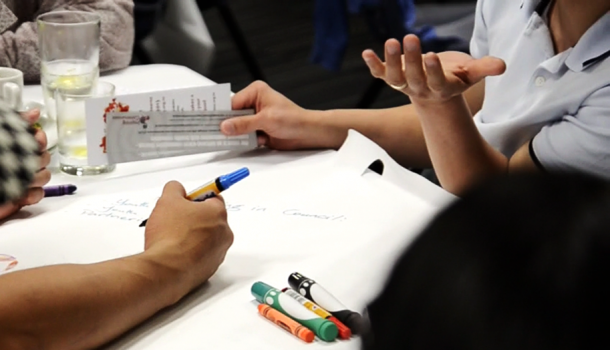 Sept. 23

Panel of Speakers

Project Overview
Vulnerability Overview
AAA Education

Public Engagement Activities
Contact Information
Tara McCue, AICP
Director of Planning and Community Development
East Central Florida Regional Planning Council
tara@ecfrpc.org
407-262-7772 ext. 327